Clase  leo Primero LENGUAJE Y COMUNICACIÓN.Profesora: Iris Palacio g.segundo básico
Recordar : semana del 24 al 28 de agosto, Trabajar las siguientes clases del texto de estudio Leo Primero.
Clase 45
Clase 46 
Clase 47
Clase 48
(Páginas del texto de estudio Leo Primero  de la 71 a 84)
Criterios de evaluación .Enviar el registro fotográfico sólo de los ticket de salida , al Correo: palacioiris68@gmail.com (Colocar nombre del alumno/A)
El registro fotográfico debe ser enviado el día viernes 28 de Agosto.
( tickets de  salidas de: clases 45, 46, 47, y 48) La profesora subirá la información a la plataforma conectaideas, con la que estamos trabajando.
¡ Muy buen trabajo !
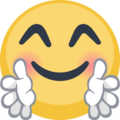